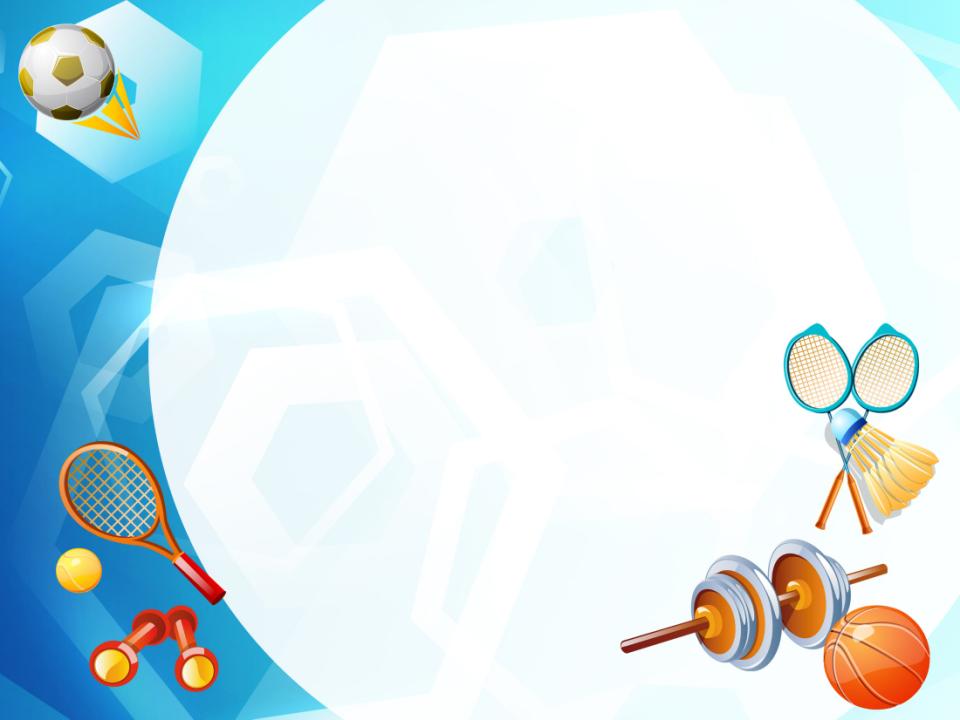 Лісівська ЗОШ І-ІІІ ступенів
Спортивне свято в школі
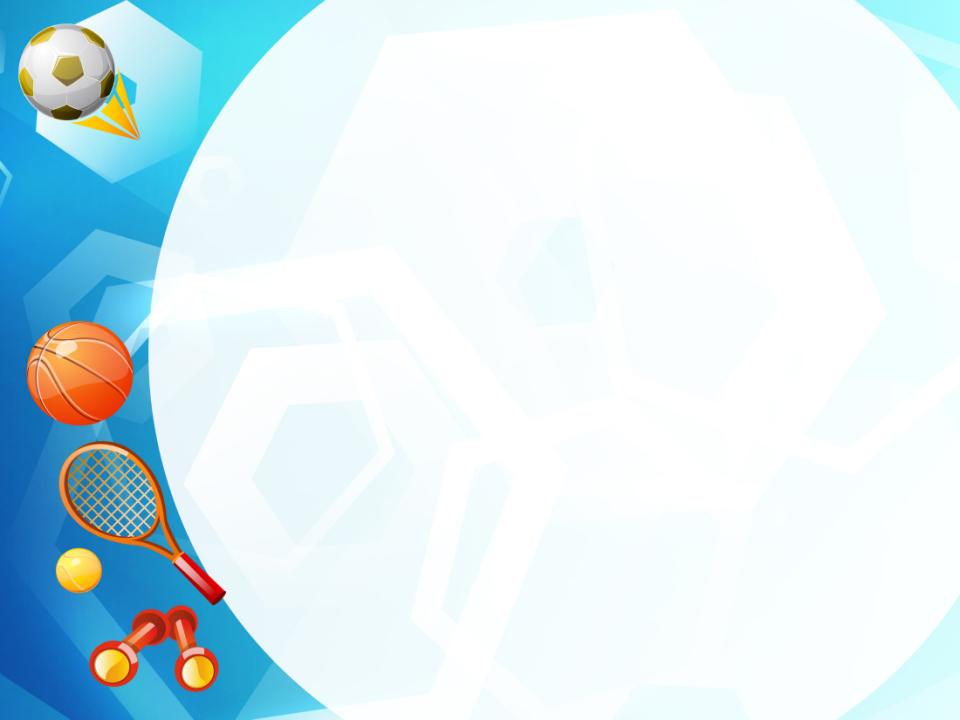 Знайомтесь
Команда «Комета»
Команда «Дружба»
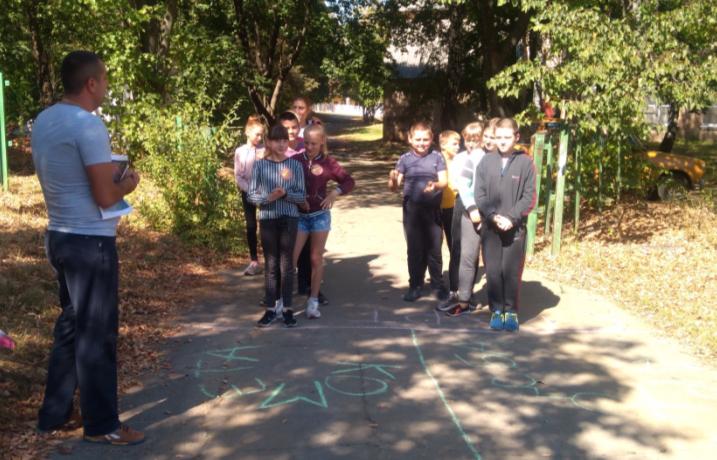 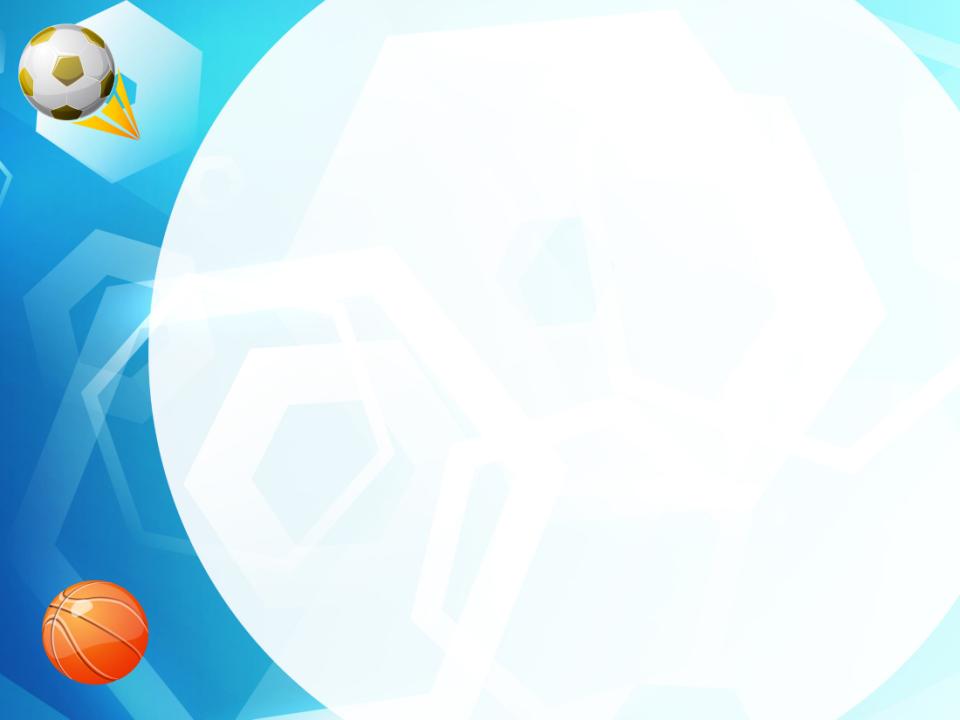 Вправа «Гулівер»
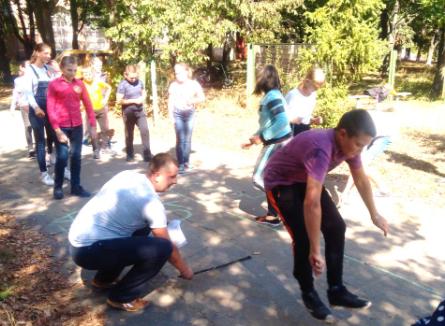 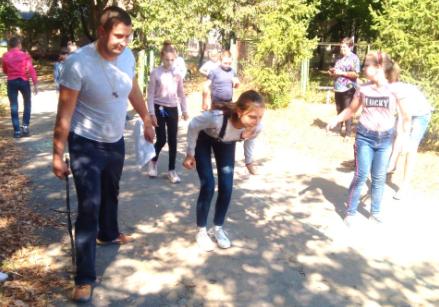 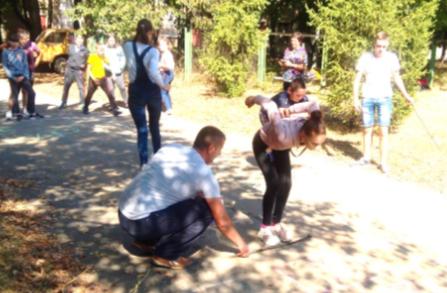 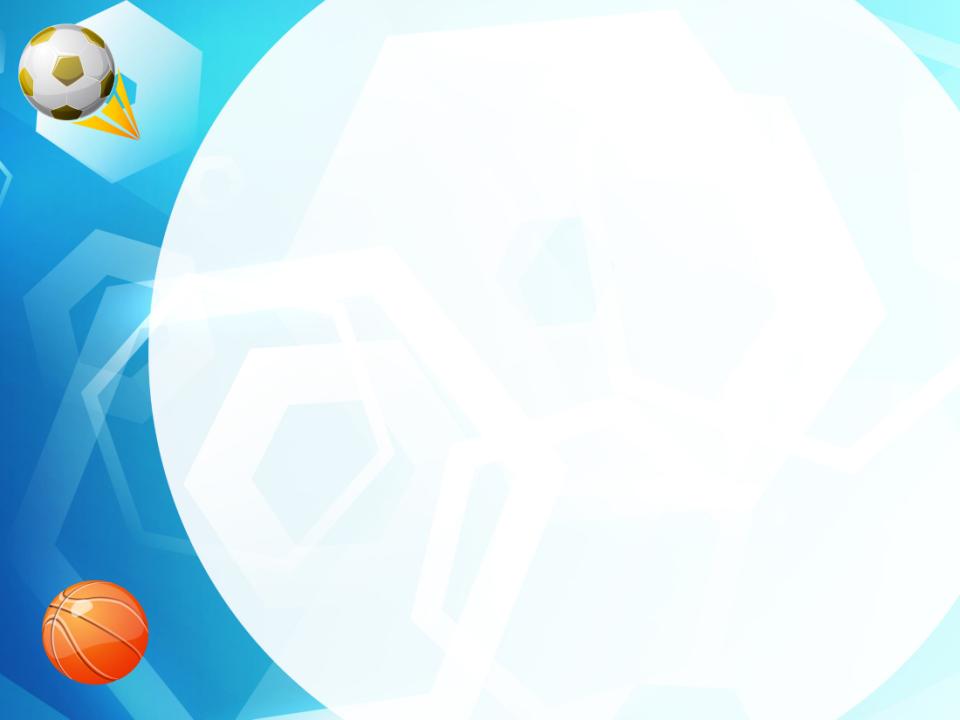 Вправа «Дід Мазай і зайці»
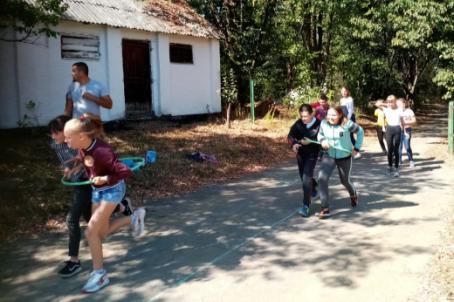 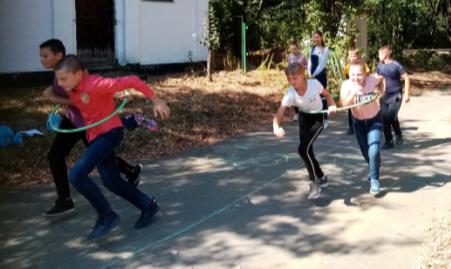 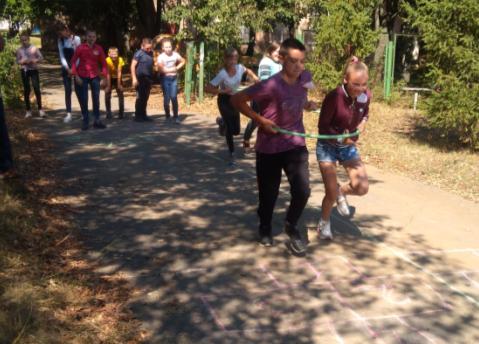 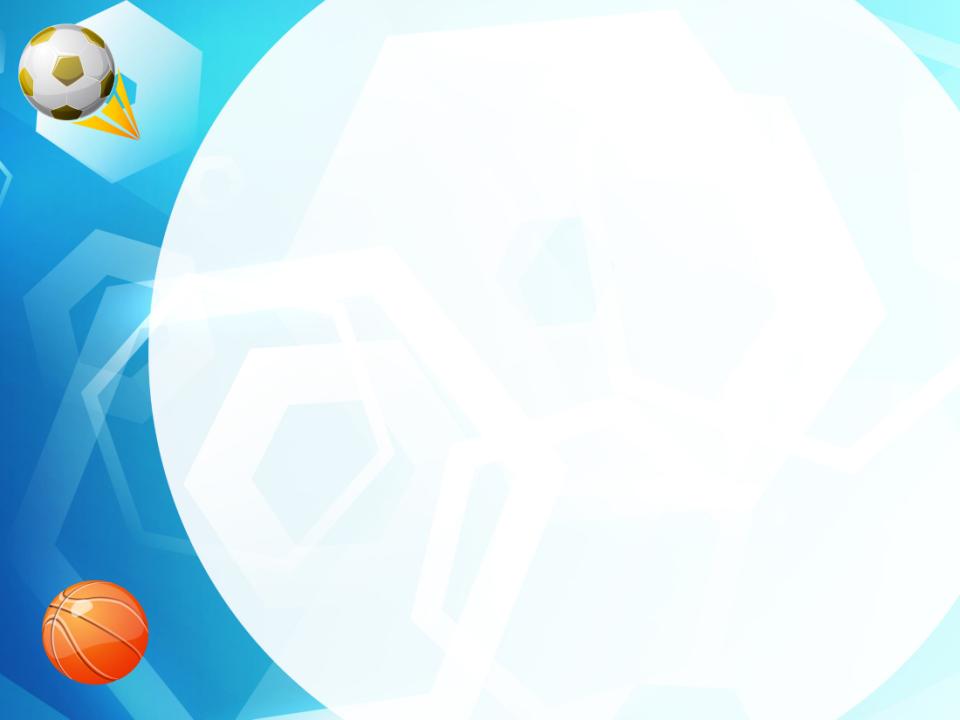 Вправа «Класики»
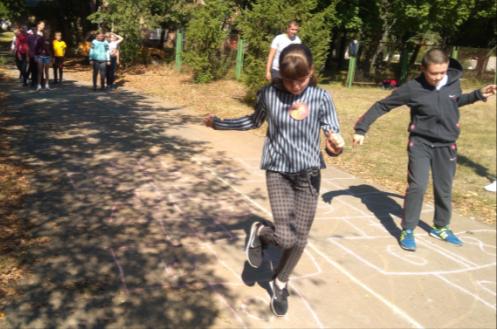 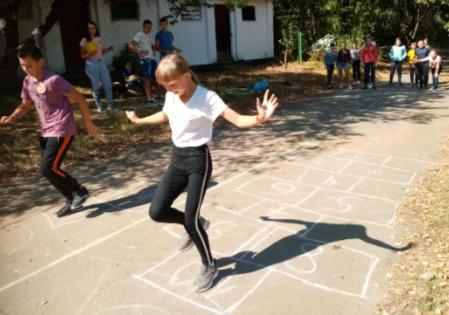 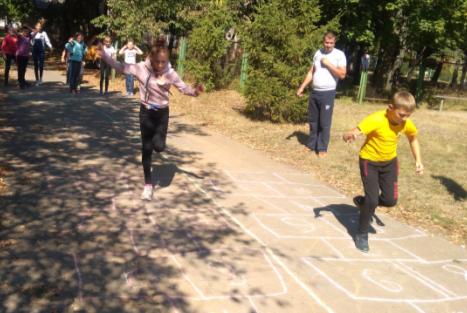 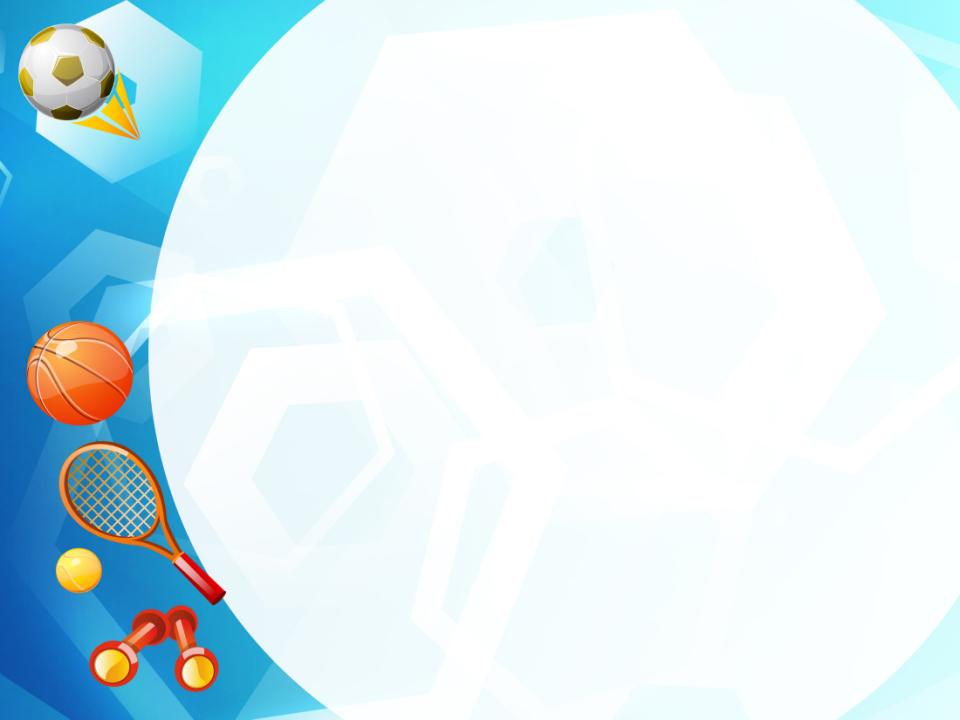 Вправа «Конвеєр»
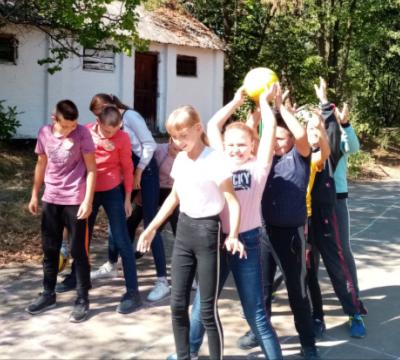 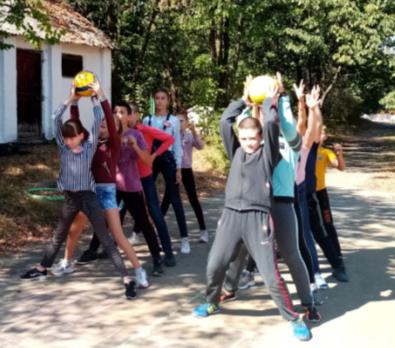 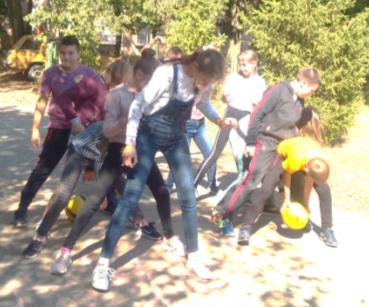 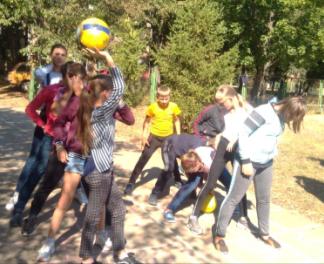 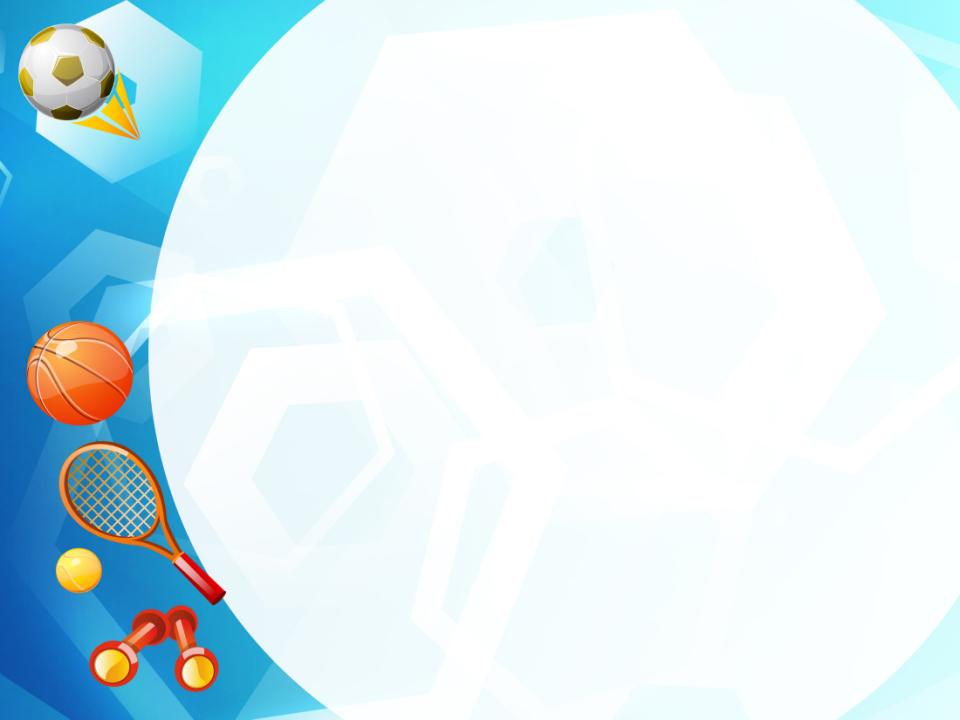 Вправа «Коти  горошок»
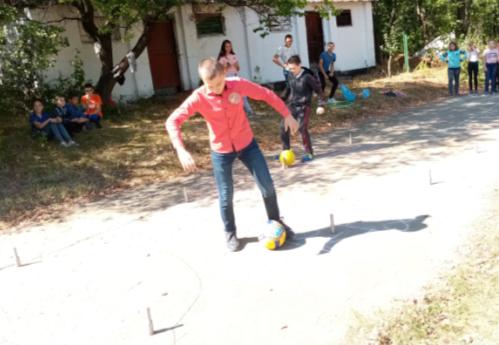 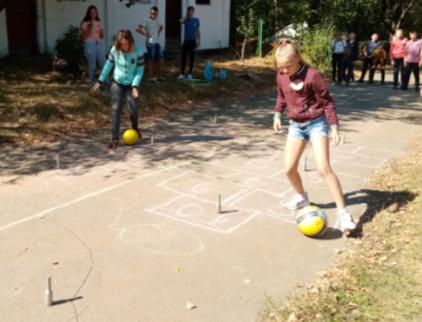 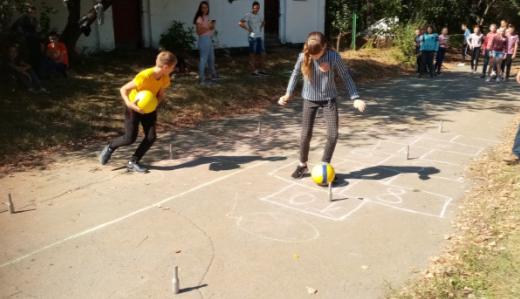 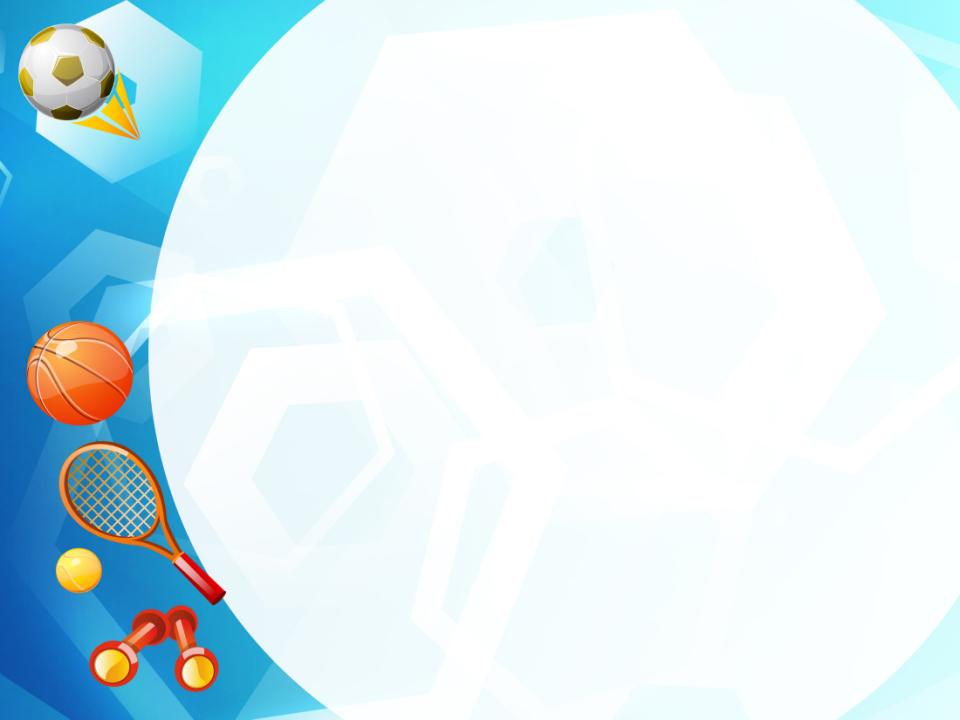 Вправа «Переправа»
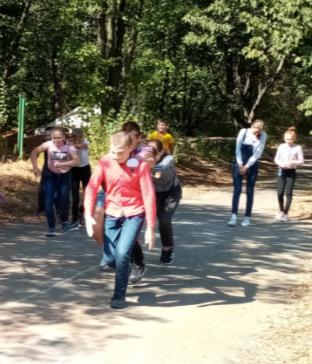 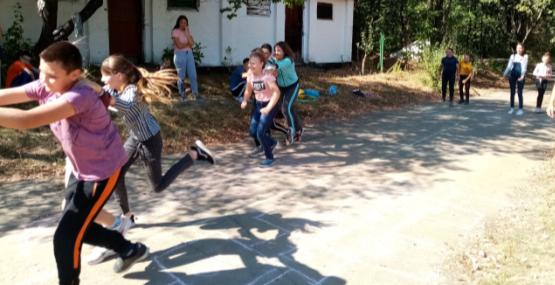 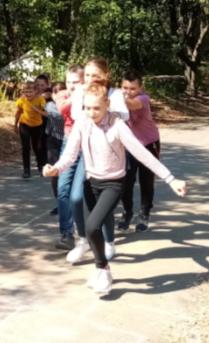 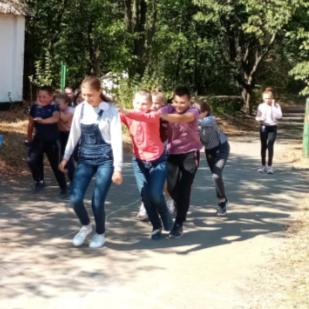 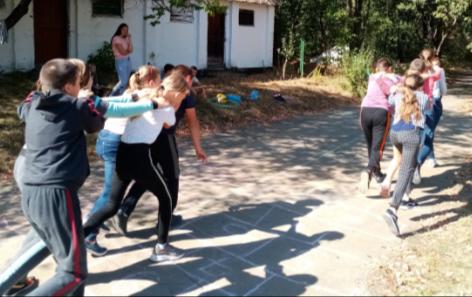 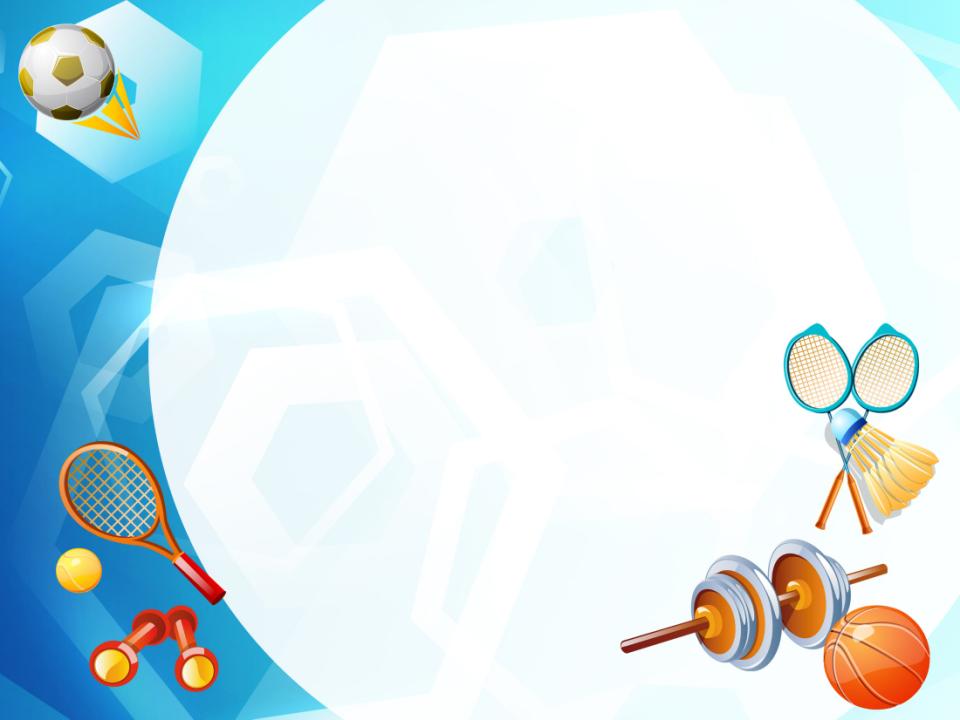 Вітаємо переможців!
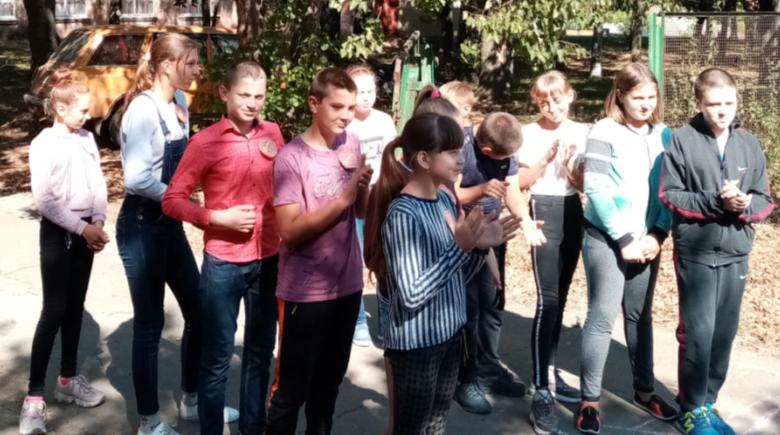